Четыре российские вакцины против коронавирусной инфекции
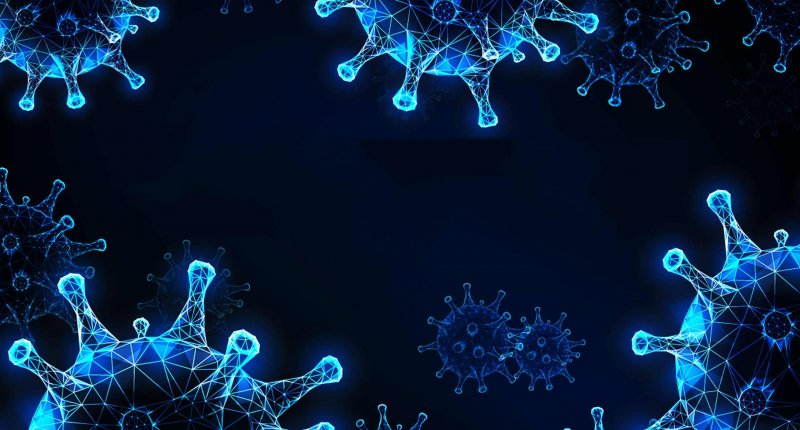 Гам-Ковид-Вак (торговая марка «Спутник V»)
Зарегистрирована в России и более чем в 30 странах мира, подана заявка на регистрацию в ЕС.
Тип вакцины и способ введения:
Генноинженерная векторная с использованием двух штаммов живых аденовирусов человека, лишенных способности размножаться с удаленным участком, обуславливающим онкогенность, одного из них (в Ad 26). Вводится двукратно с интервалом в 3 недели.
Разработчик: НИЦ эпидемиологии и микробиологии имени Гамалеи Минздрава России.
Производят: НИЦ имени Гамалеи; BIOCAD (Санкт-Петербург); «Генериум» (Владимирская область), «Биннофарм Групп» (Зеленоград).
Эффективность составляет 91,4%, против тяжелого течения заболевания -100%. У привитых может наблюдаться гриппоподобный синдром-повышение температуры, мышечные и суставные боли, боль в месте введения, общая слабость, головная боль.  Обычно симптомы проходят  в течение 1-2 дней.
Применяют у взрослых 18-60 лет, также разрешено применение в возрасте 60+.
Противопоказания:
-беременность
-кормление грудью
-гиперчувствительность к какому-либо компоненту вакцины
*********
-тяжелые аллергические реакции в анамнезе-инфекционные и неинфекционные заболевания-обострение хронических заболеванийПри тяжелых осложнениях после введения первой дозы (анафилактический шок, генерализованные аллергические реакции, судорожный синдром, температура выше 40  и т.д.) введение второго компонента  также запрещается.С осторожностью можно применять при хронических заболеваниях печени и почек, сахарном диабете, тяжелых заболеваниях системы кроветворения, эпилепсии, инсультах и других заболеваниях сердца, первичных и вторичных иммунодефицитах, аутоиммунных заболеваниях, заболеваниях легких, астме и ХОБЛ и др.
Спутник Лайт
Вакцина зарегистрирована в России 6 мая 2021, подана заявка на регистрацию в ЕС. Генноинженерная векторная вакцина, изготовленная с использованием одного штамма живого аденовируса человека, лишенного способности размножаться с удаленным участком, обуславливающим онкогенность, из (Ad 26). Вводится однократно.
Разработчик: НИЦ эпидемиологии и микробиологии имени Гамалеи Минздрава России.
Производят: НИЦ имени Гамалеи; BIOCAD (Санкт-Петербург); «Генериум» (Владимирская область); «Биннофарм Групп» (Зеленоград).
Эффективность однокомпонентной вакцины Спутник Лайт составляет 79,4%. У привитых может наблюдаться гриппоподобный синдром-повышение температуры, мышечные и суставные боли, боль в месте введения, общая слабость, головная боль. При необходимости принимать жаропонижающие средства. Обычно симптомы проходят в течение 1-2 дней. У некоторых пациентов возможно развитие аллергических реакций, кратковременное повышение уровня печеночных трансаминаз, креатинина и креатинфосфокиназы в сыворотке крови. Применяют у взрослых 18-60 лет. Противопоказана: беременным, кормящим, детям, гиперчувствительность к кому-либо компоненту вакцины, тяжелые аллергические реакции в анамнезе; острые инфекционные и неинфекционные заболевания, обострения хронических заболеваний. Прививку можно выполнить через 2-4 недели после выздоровления или ремиссии. С осторожностью можно применять при хронических заболеваниях печени и почек, сахарном диабете, тяжелых заболеваниях системы кроветворения, эпилепсии, инсультах и других заболеваниях ЦНС, инфарктах миокарда в анамнезе, ИШМ и других заболеваниях сердца, первичных и вторичных иммунодефицитах, аутоиммунных заболеваниях, заболеваниях легких, астме  и ХОБЛ и др
ЭпиВакКорона
Зарегистрирована в России и в Туркменистане. Генноинженерная пептидная –на основе искусственных пептидов, копирующих фрагменты коронавируса. Вводится двукратно внутримышечно с интервалом в 2-3 недели.
Разработчик: ГНЦ вирусологии и биотехнологии «Вектор» Роспотребнадзора. Иммунологическая эффективность 100%. Иммунная защита будет действовать один год. Сильных нежелательных явлений, связанных с действием вакцины не выявлено. Отмечается боль в месте укола и повышение температуры до 38,5 градусов.
 Применяют у взрослых 18-60 лет, также используются разрешено для лиц 60+
Противопоказан: беременным и кормящим, планируются исследования на детях до 18 лет. Также запрещено делать прививку при гиперчувствительности к компонентам (гидроокиси алюминия и др.); при тяжелых формах аллергических заболеваний; первичном иммунодефиците, злокачественных заболеваниях крови и новообразованиях, поствакцинальных осложнениях при предыдущем введении вакцины; острых инфекционных и неинфекционных заболеваниях, хронических заболеваниях в стадии обострения. Прививку можно делать не ранее, чем через месяц после выздоровления или ремиссии.
КовиВак
Зарегистрирована Минздравом России 20 февраля 2021 года, планируется проведение процедуры  переригистрации ВОЗ, а также регистрация  в зарубежных странах.
Тип вакцины: Цельноклеточная инактивированная- на основе «убитого» целого коронавируса. Это классический тип вакцин, масштабно производимых и используемых еще с прошлого века. Вводится двукратно внутримышечно с интервалом две недели. 
Разработчик: ФНЦ исследований и разработки иммуннобиологических препаратов имени Чумакова РАН.
Иммунологическая эффективность составляет 85% (образование антител в определенные протоколом сроки, однако разработчики не исключают, что иммунный ответ может сформироваться несколько позже).
Серьезных нежелательных явлений после вакцинации у добровольцев не выявлено, у 15 % участников отмечалась легкая боль в месте укола, а уплотнение – у 1%. Головная боль и легкое повышение температуры были у единичных участников испытаний. Применяют у взрослых 18-60 лет.  Вакцины такого типа применяют у людей с иммуносупрессивными и иммунодефицитными состояниями. Противопоказана беременным, кормящим и детям, так как исследования на этих группах не проводились. Также не применяют у людей, у которых наблюдались тяжелые поствакцинальные осложнения на любые предыдущие вакцинации, а также людям с тяжелыми аллергиями.
Временно противопоказана: при острых лихорадочных состояниях, острых инфекционных и обострении хронических заболеваний. Допускается возможность вакцинации при хронических заболеваниях почек, печени, нейроэндокринной системы, тяжелых заболеваниях кроветворения, аутоиммунных, аллергических заболеваниях, бронхиальной астме и др. Состояние пациента и возможность прививки с учетом фактора польза-риск оценивает лечащий врач.